Your Comment Counts
Why we need you to submit your public comments on the FDA's proposed ban on electric shock devices and tips on how to draft your own.
Presented by Nick Mastrella
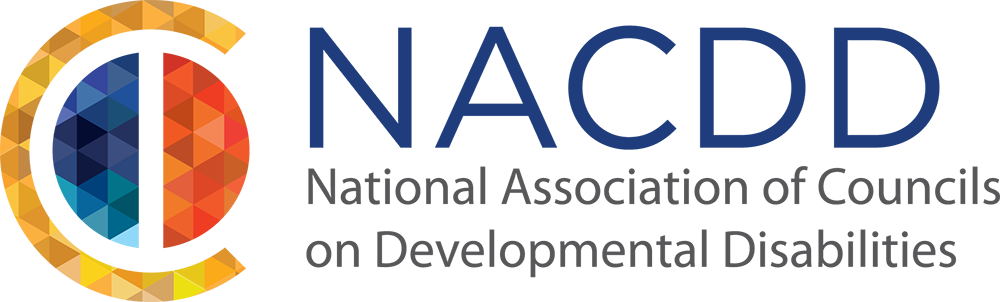 The Issue
Currently, the Judge Rottenburg Center (JRC) uses shock devices as a means of "treating" behavioral problems. 
This inhumane practice was banned by the FDA in 2020. However, the JRC was granted an exemption from this rule in court in Washington DC. 
Fortunately, ASAN was able to successfully advocate for the issue being included in a 2022 omnibus bill. This bill would grant the FDA the power to totally ban the electric shock devices. 
The FDA is now looking for public comments on the proposed rule. With our advocacy, the FDA will be supported in banning the use of these devices as cruel and unreasonable.
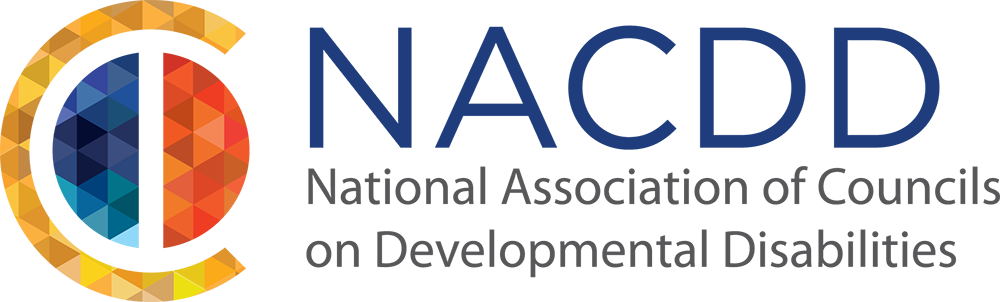 How to Submit Your Own Comment
Where to write your comment: 
https://www.regulations.gov/commenton/FDA-2023-N-3902-0001

What to write in your comment:
Discuss the importance of ending this cruel practice. Preferably with a personal story.
While telling your story, explain in detail why this is a cruel practice which must be stopped. Such as the fact that these devices are more powerful than a taser. 
If you can, cite sources which discuss this issue to add credibility. An example of a source could be the United Nations. The United Nations declared the use of these devices to be torture.
ASAN has provided a toolkit for further information: stop-the-shock-fact-sheet-2024.pdf (autisticadvocacy.org)
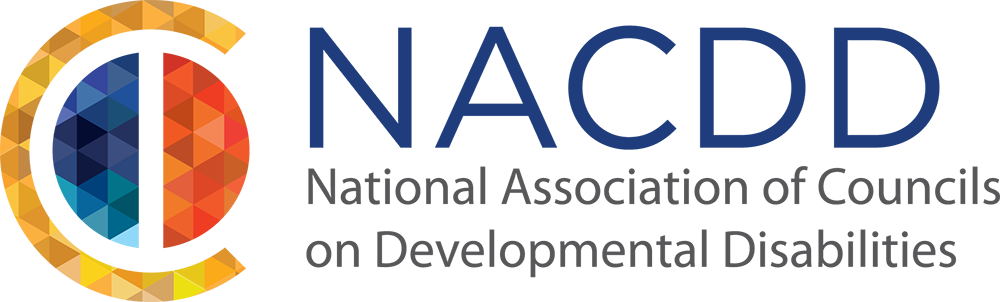 Your Comment Counts
Any Questions?
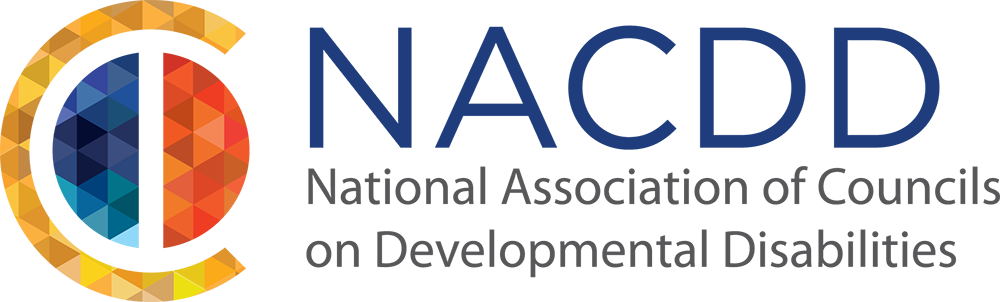 Disability Inclusion Stock Photography by Disability: IN 
Photographer: Jordan Nicholson